ОТЧЕТ ДЕЯТЕЛЬНОСТИ ООО УК «Альтаир»Курашова 30/4
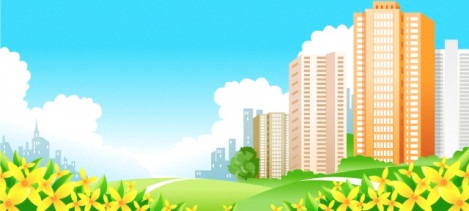 2016 год
Оглавление
Отчет деятельности службы АДС за 2016 год
В период с 01 января 2016 по 31 декабря 2016 г. 
В адрес УК «Альтаир» поступило следующее количество заявок от жильцов МКД расположенного по адресу: Курашова 30/4
Сантехнические – 87
1.1. общедомовые:24
1.2. внутриквартирные:29
Электротехнические –34 
Плотницкие работы – 12
Содержание дворовой территории –0 
Уборка лестничных клеток – 1
Благоустройство территории –2
Сравнительный анализ по поступившим заявкам в период с июня по декабрь 2016 г.
1.В области организации процессов по техническому обслуживанию и содержанию общего имущества: 
Проведен плановый осмотр ИПУ ХГВС: из них осмотрено 37 квартир, из них: 
Исправные: 21 
Неисправные: 16 
Выдано предписаний: 15.
Отчет деятельности по управлению, содержанию и текущему ремонту
Отчет деятельности по благоустройству и сан. очистке
Отчет деятельности по управлению, содержанию и текущему ремонту